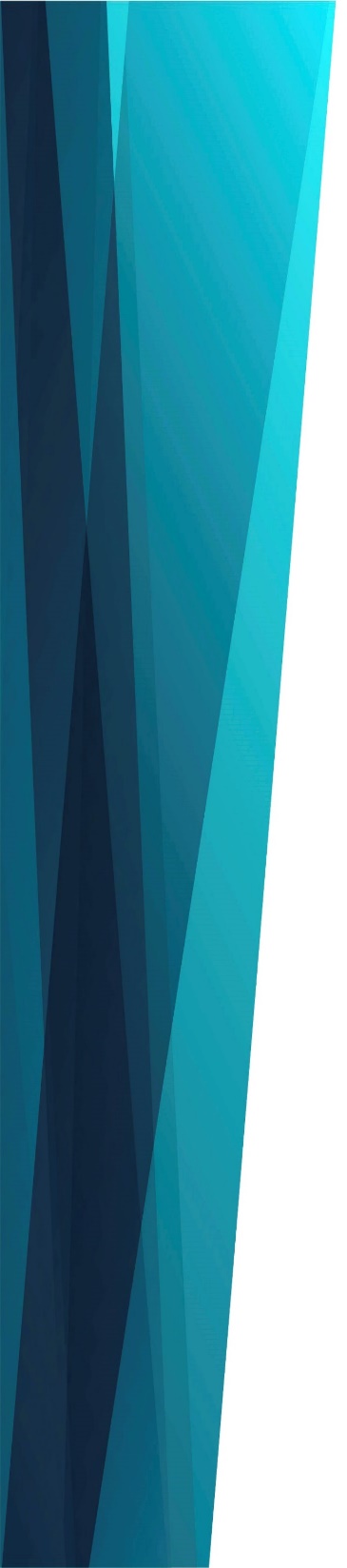 Мы рождены обнять весь мир
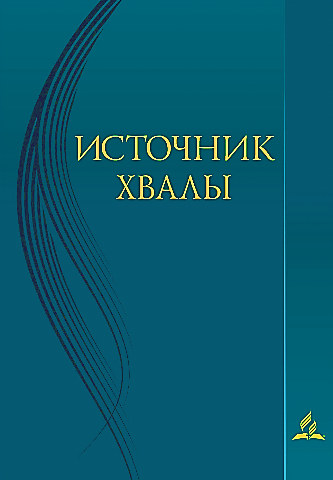 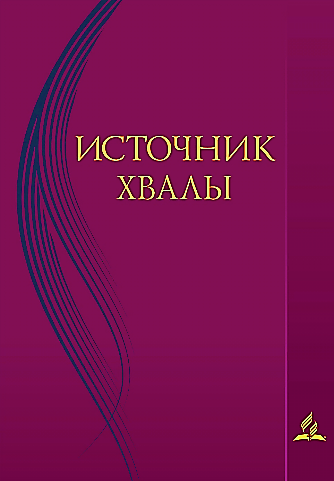 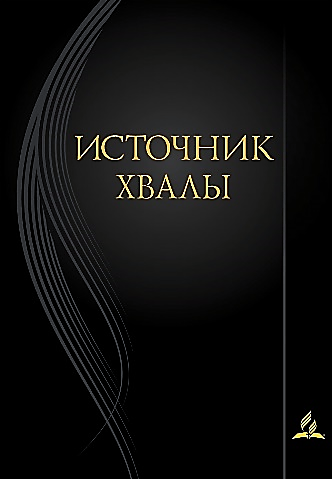 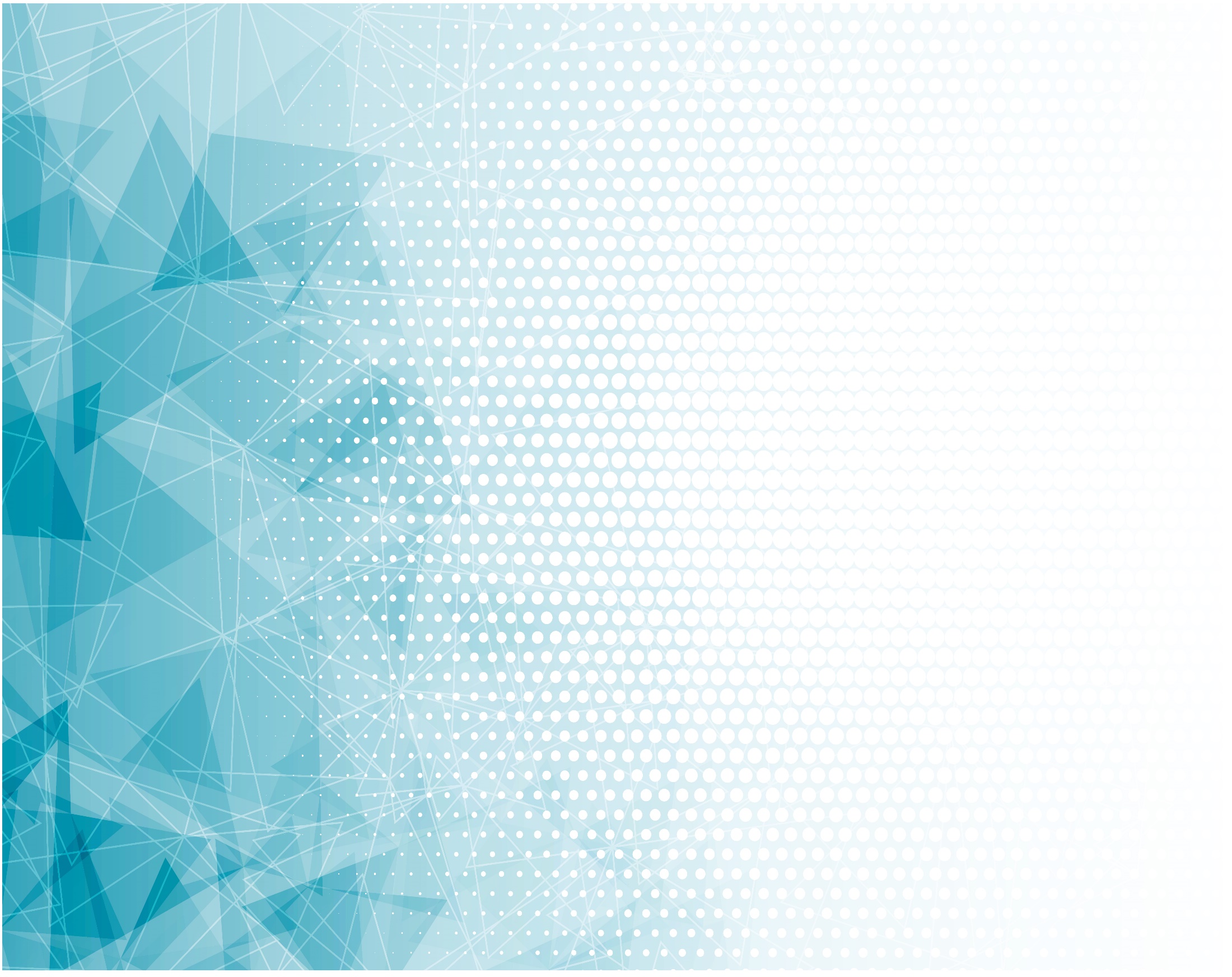 Мы рождены
Обнять весь мир руками,
Мы рождены
Идти вслед за Христом.
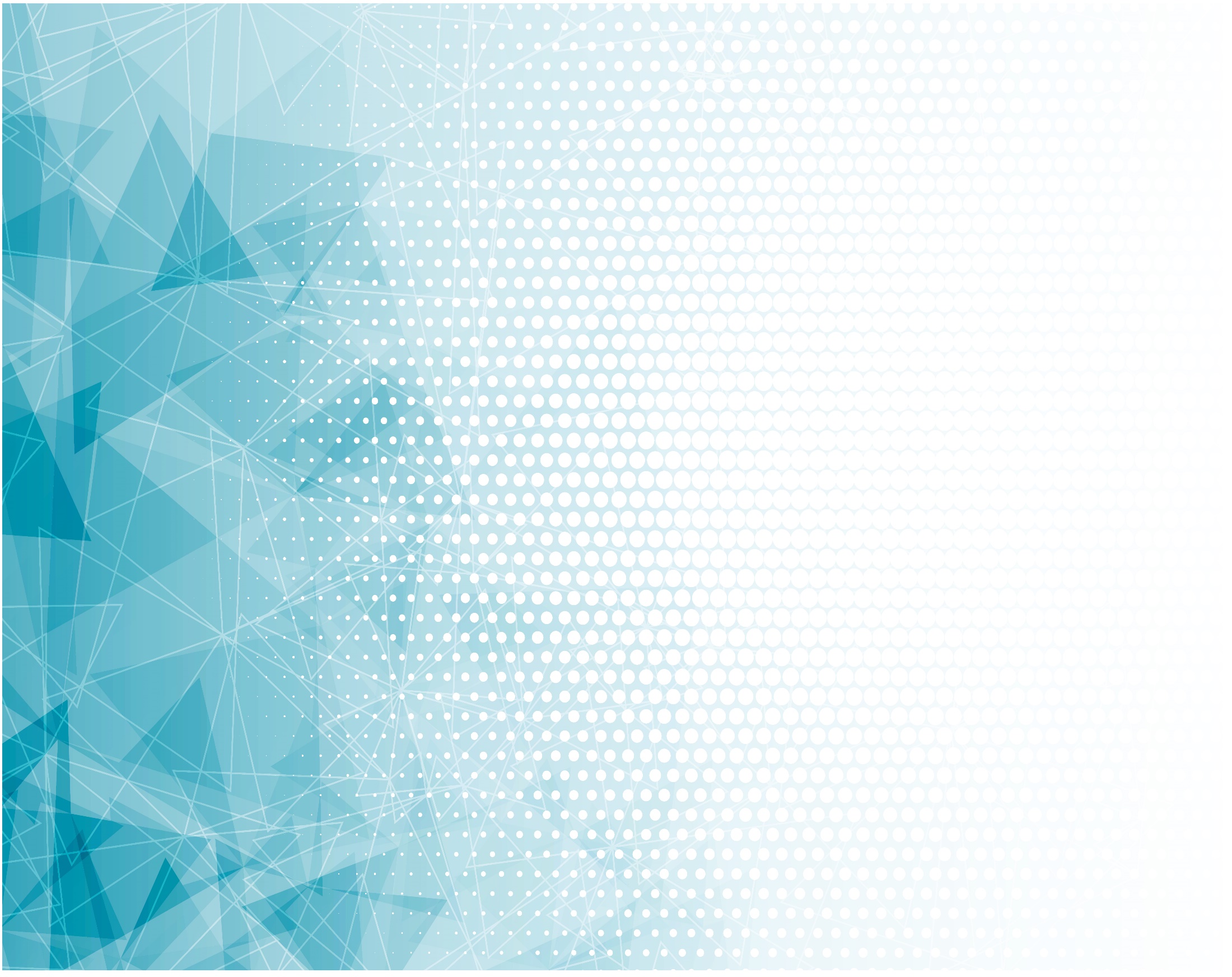 Припев: 

Мы Его любовь
Донесём всем людям,
Пусть Его любовь
Светит всем в ночи.
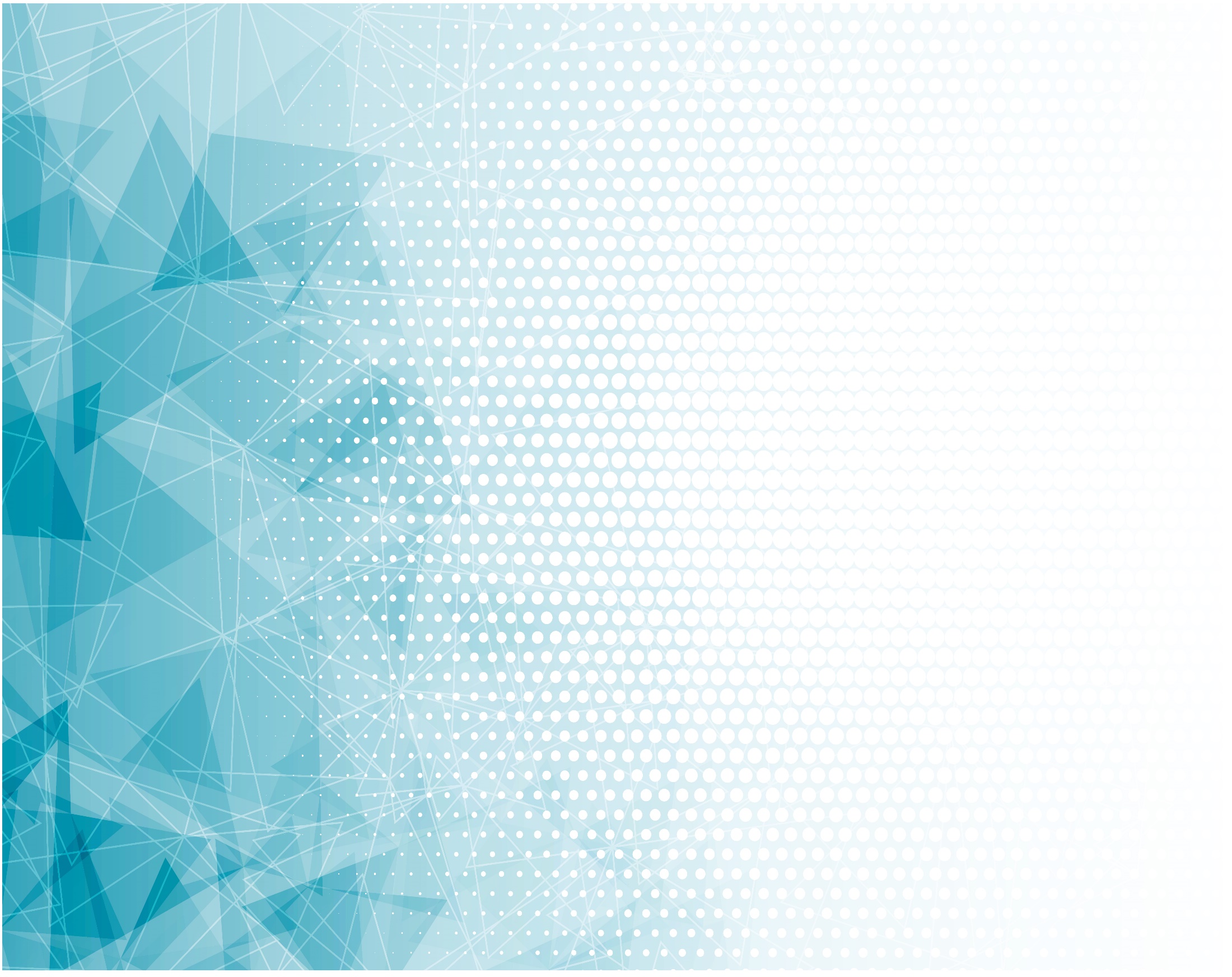 Мы рождены,
Чтоб быть Его устами,
Чтоб возвещать
Пришествие Его.
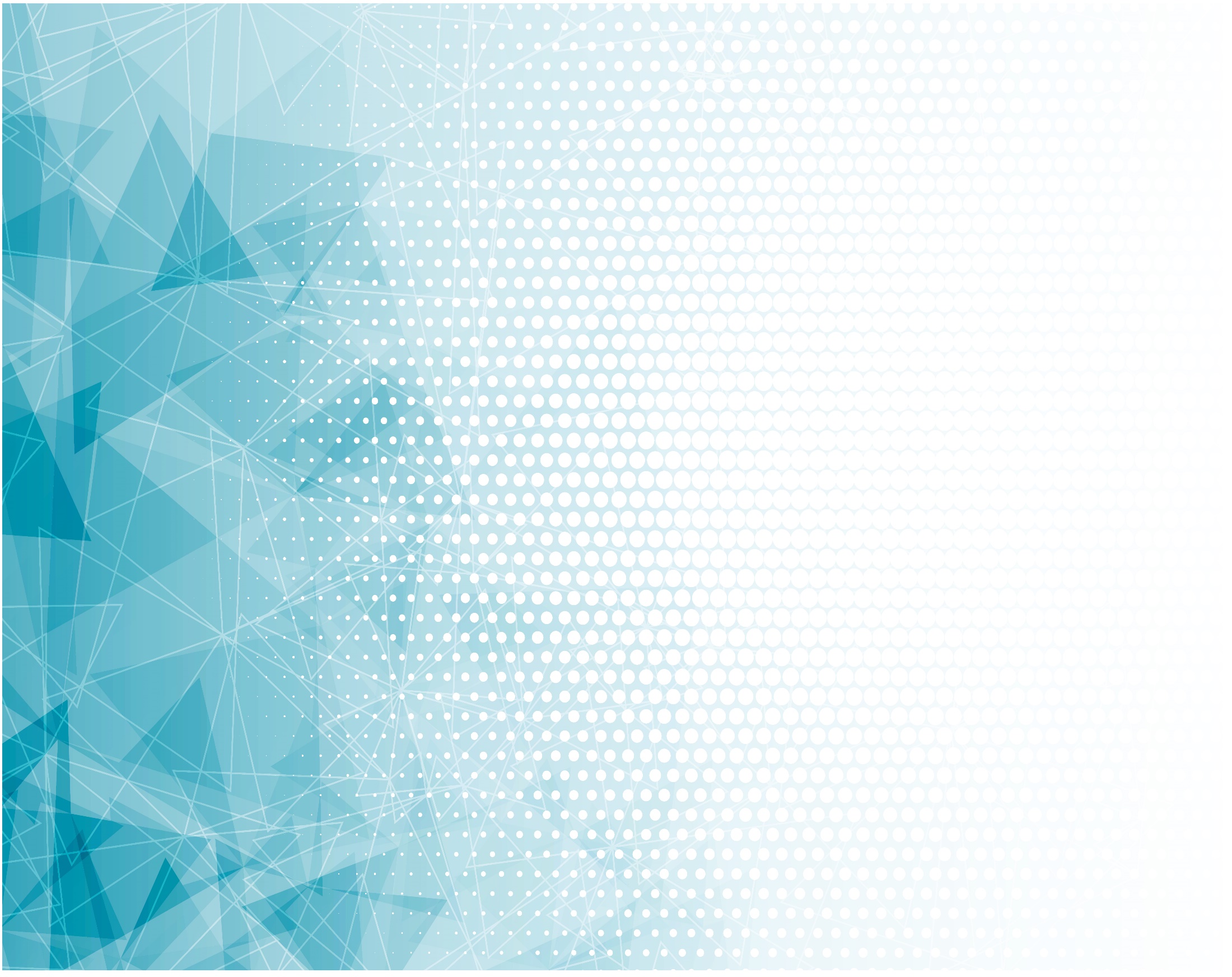 Припев: 

Мы Его любовь
Донесём всем людям,
Пусть Его любовь
Светит всем в ночи.
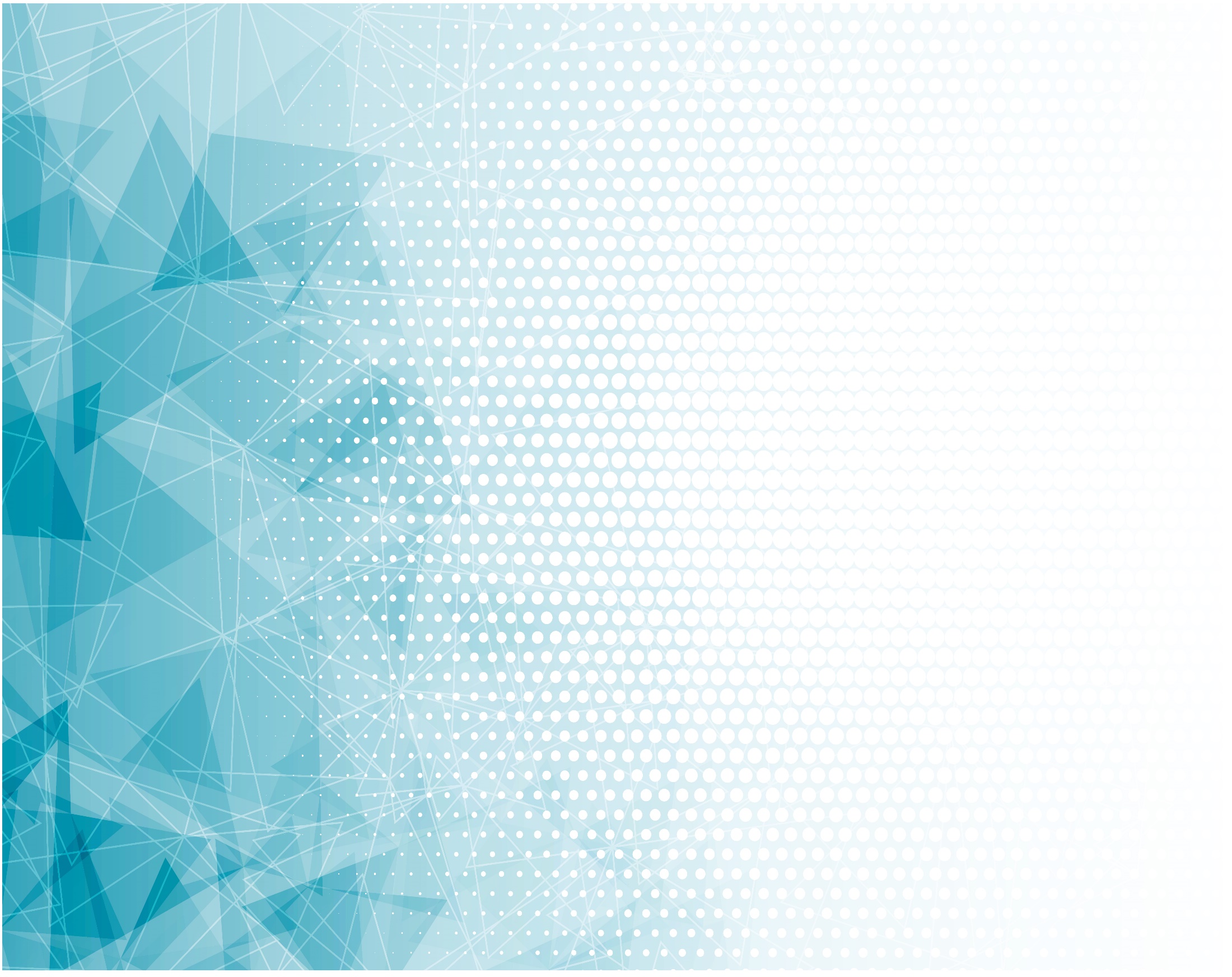 Мы рождены
Надежду дать и радость,
Зажечь сердца
Пылающим огнём.
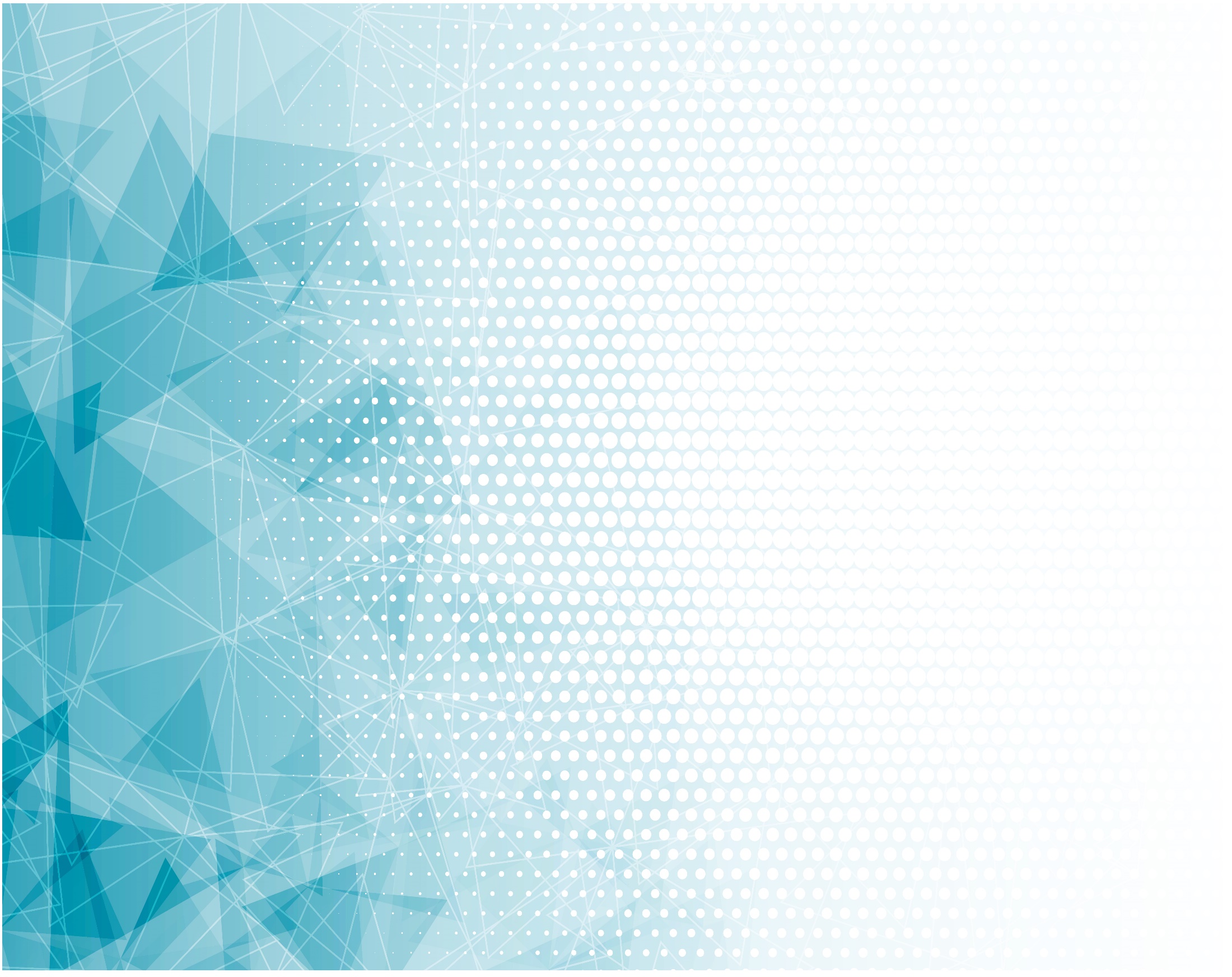 Припев: 

Мы Его любовь
Донесём всем людям,
Пусть Его любовь
Светит всем в ночи.